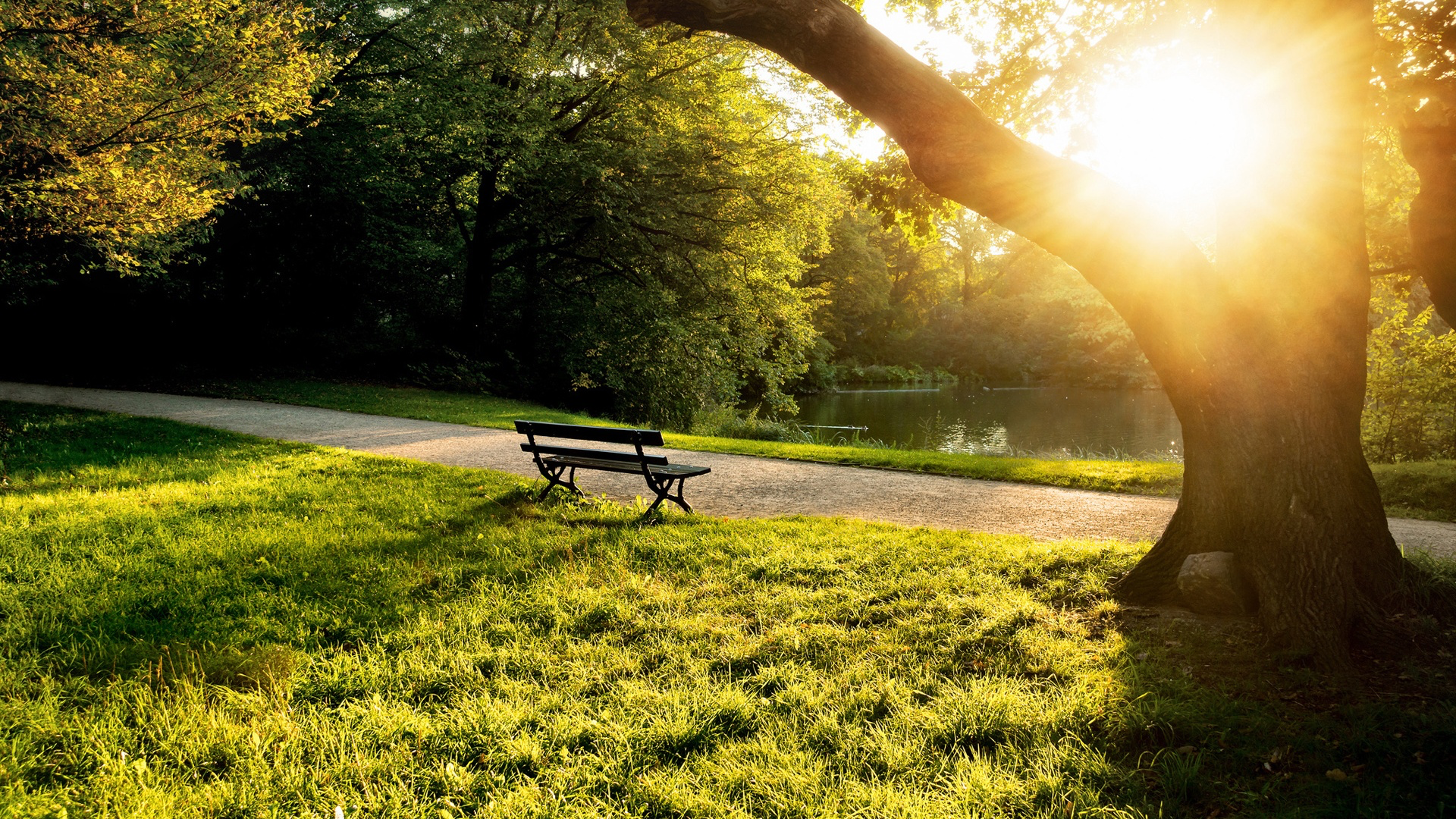 WELCOME
TO
NORTHWOOD
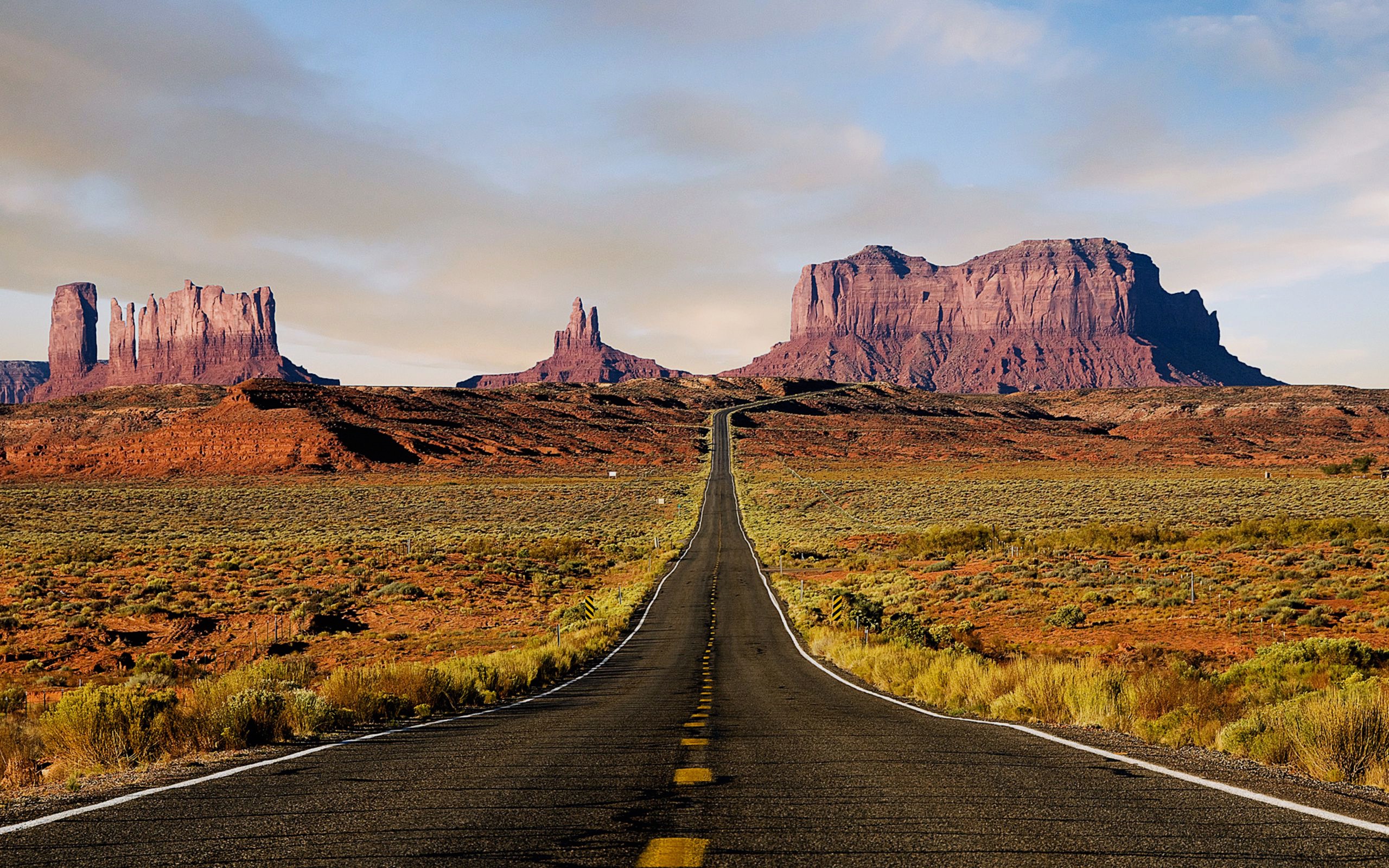 EVANGELISM INEXILE
JUNE:	WHAT EVERYBODY WANTS	1 PET 1:1-12JULY:	DIFFERENT PEOPLE MAKE A DIFFERENCE	1 PET 1:13-2:3AUG:	A ROYAL PRIESTHOOD	1 PET 2:4-12SEPT:	EVANGELISM WITHOUT WORDS	1 PET 2:13-3:7OCT:	A MEEK DEFENSE	1 PET 3:8-17NOV:	A COUNTER-CULTURAL VIEW	1 PET 3:18-4:11DEC:	SUFFERING & EVANGELISM	1 PET 4:12-5:14
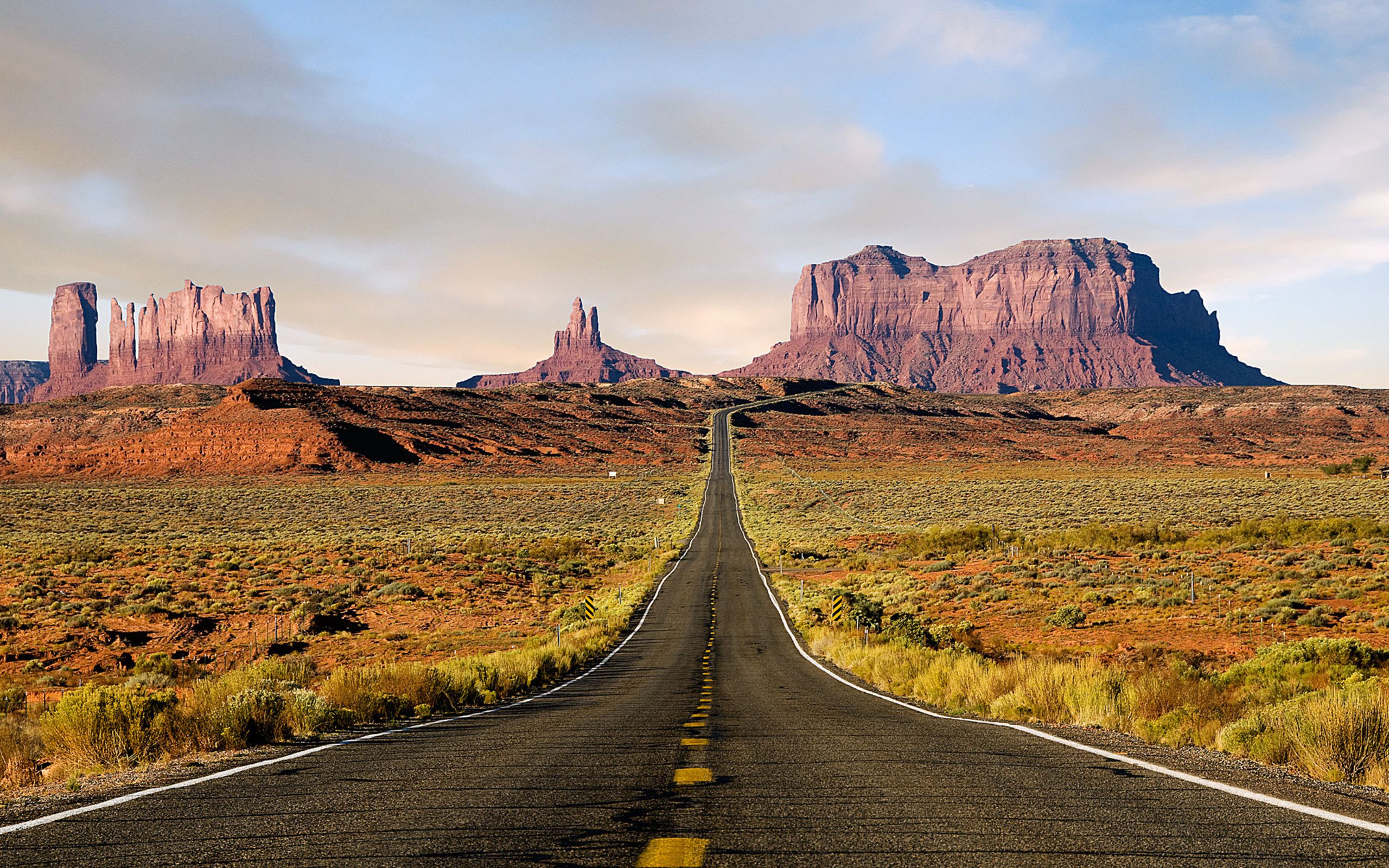 JUNE:	WHAT EVERYBODY WANTS	1 PET 1:1-12JULY:	DIFFERENT PEOPLE MAKE A DIFFERENCE	1 PET 1:13-2:3AUG:	A ROYAL PRIESTHOOD	1 PET 2:4-12SEPT:	EVANGELISM WITHOUT WORDS	1 PET 2:13-3:7OCT:	A MEEK DEFENSE	1 PET 3:8-17NOV:	A COUNTER-CULTURAL VIEW	1 PET 3:18-4:11DEC:	SUFFERING & EVANGELISM	1 PET 4:12-5:14
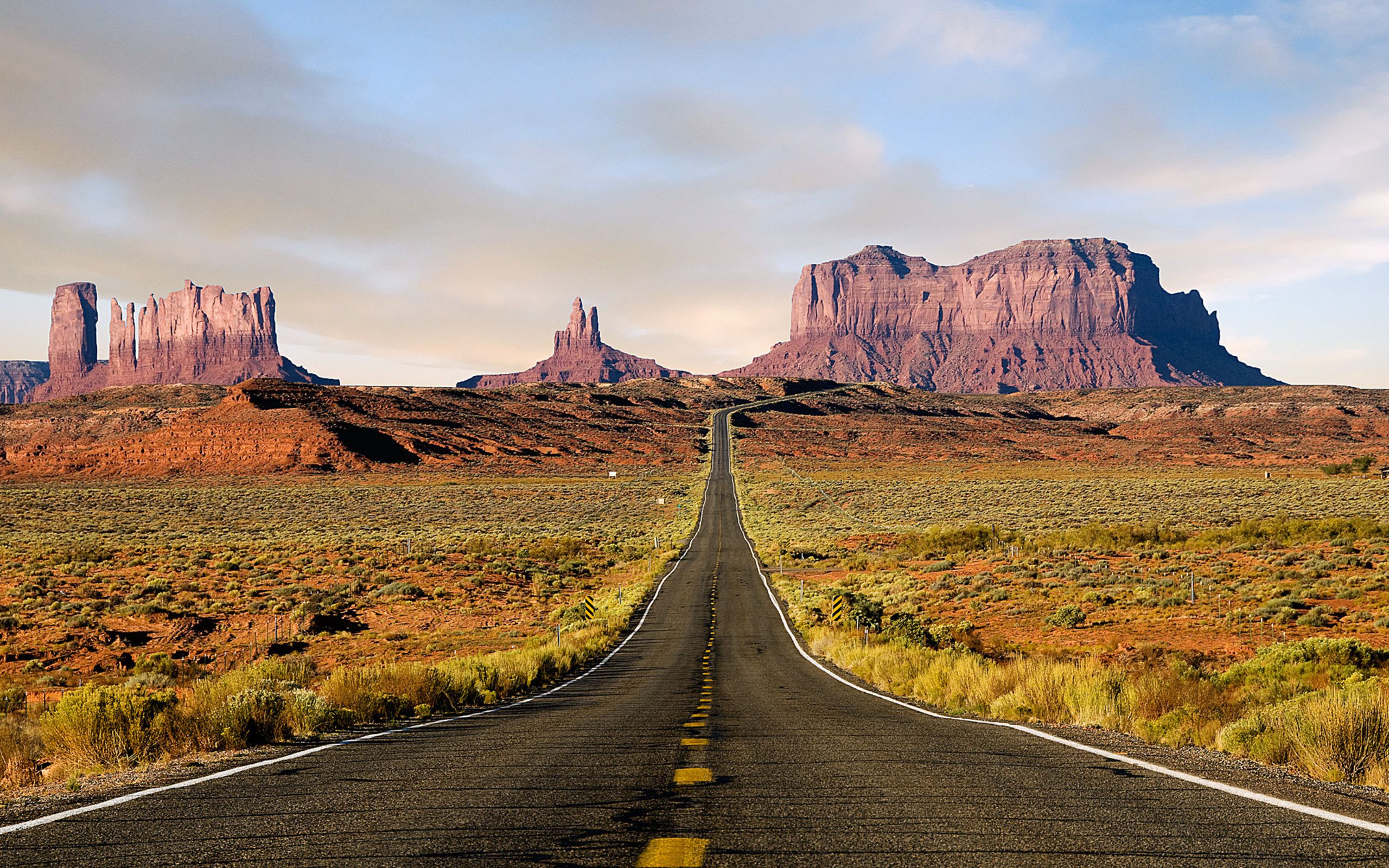